Skupnost občin SlovenijeDelovni posvetPOSODOBITEV PODATKOV NUSZ S PODATKI REN
Ljubljana, 8.10.2015
Vsebina
Uvod
Zakonodaja
Analiza NUSZ - REN
Potrebne naloge občine 
Primeri dobrih praks
Projekcija izpada dohodka 2020
Dosedanje izkušnje in opozorila
Zaključek
Uvod
Podjetje Realis d.o.o. na trgu prisotno že več kot 17 let
Programske rešitve in storitve za občinske uprave
V PISO družini že 140 občin
Več strokovnjakov na področju urejanja občinskih evidenc NUSZ
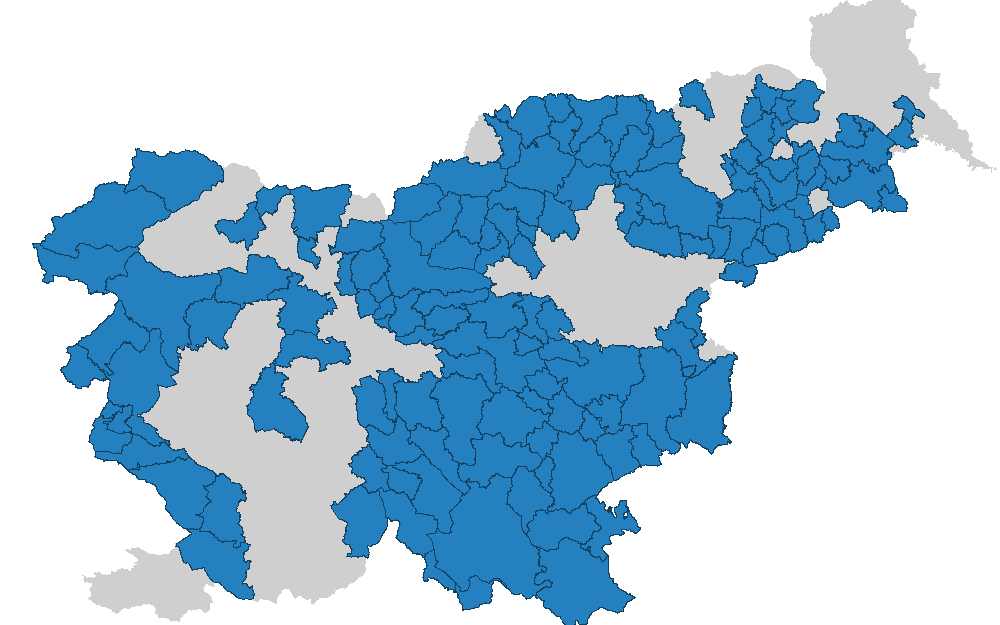 Uvod
Intenzivno NUSZ obdelujemo zadnja 3 leta
V letu 2015 kar 40 občin
Od tega se je za posodobitev NUSZ evidence odločilo 22 občin
Izdelanih več kot 50 primerjalnih analiz NUSZ – REN
[Speaker Notes: OMENI: Z NUSZ EVIDENCO SE INTENZIVNO UKVARJAMO ZADNJA 3 LETA. 

po padcu nepremičninskega davka
odločilo 16 občin. Tri občine so se naknadno odločile še za posodobitev, in sicer samo za tiste zavezance, ki še tisto leto niso prejeli odmere. Vendar je bila to bolj kot ne izjema, saj večina FU ni bila ravno navdušena nad to potezo in pri nekaterih FU tudi dejansko niso pustili tega postopka.
V letu 2015 je bila slika že zelo drugačna. Za našo storitev, kljub relativno nasičenem trgu s podobnimi rešitvami,  se je tokrat odločilo 40 občin. Od tega je bilo 22 občin, ki so se odločile tudi za posodobitev evidence z REN na podlagi predhodne primerjalne analize, teh smo pripravili vsaj 50.]
Uvod
V letu 2015 veliko novosti in izboljšav:  
 Različni paketi posodobitev
 Izboljšan PISO-NUSZ Algoritem
Izdelan na podlagi strokovnega znanja in praktičnih izkušenj
Nastavljivi vhodni parametri, prilagojeno za različne odloke občin
Zelo ugodna cena storitve (ne na račun kakovosti)!
 PISO-NUSZ Modul
Popolna kontrola nad evidenco (pregled, urejanje)
[Speaker Notes: Razlogov za tolikšen porast naročnikov v letu 2015 je več.
V prvi vrsti je razlog ta, da smo občinam pripravili tri različne ponudbe pripravi oz. posodobitve in pri vseh je cena storitve zelo konkurenčna, vendar ne na račun kakovosti. Takšno ceno smo lahko trgu ponudili zaradi razvoja PISO-NUSZ Algoritma, ki v veliki meri postopek avtomatizira. Ima nastavljive vhodne parametre, kar pomeni, da ga lahko prilagodimo vsakemu občinskemu odloku.
Poleg tega smo razvili tudi nov PISO-NUSZ modul, s pomočjo katerega je možno podatke pregledovati in urejati ter je uporabniku prijazen za uporabo.]
Uvod
[Speaker Notes: Hiter pregled postopka je viden na slajdu. Državni in občinski podatki se v PISO-NUSZ algoritmu obdelajo, temu se predhodno nastavijo parametri, ki ustrezajo občinskemu odloku in rezultati obdelave se predstavijo v PISO-NUSZ Modulu, ki jo nato občina prevzame in nadaljuje z delom do oddaje podatkov.]
Zakonodaja
Razveljavitev nepremičninskega davka na US v letu 2014

Do drugačne zakonske ureditve ponovno v veljavi predpisi pred uveljavitvijo ZDavNepr:
VI. poglavje Zakona o stavbnih zemljiščih sprejetega 1984 (temelj za vzpostavitev NUSZ-ja)
56. člen Zakona stavbnih zemljiščih sprejetega 1997
218. člen in njegovi podčleni Zakona o graditvi objektov:
Treba je izhajati iz uradnih evidenc
Zazidana zemljišča – katastrski in registrski podatki
Nezazidana zemljišča – zemljiški kataster

Dopis MOP in MF občinam konec leta 2014
Za namen odmere NUSZ je treba izhajati iz uradnih evidenc (KS, ZK, REN)
Vodenje nepremičnin z uradnimi identifikatorji iz uradnih evidenc
[Speaker Notes: Ne želim veliko časa izgubiti z razlaganjem zakonodaje, ker verjamem, da je to že večini, vsaj tistim, ki se ukvarjate s podatki NUSZ, znano.
Kot vemo, je država želela uvesti nov nepremičninski davek, ki bi slonel na uradnih državnih podatkih, kot je REN in naj bi izenačil ter poenotil obdavčitev iz naslova nepremičnin. Podatki REN-a, ki so služili kot osnovna evidenca, so bili zajeti s projektom množičnega zajema nepremičnin, ki ga je GURS začel v letu 2006. Kasneje se je izkazalo, da je bil velik delež zbranih podatkov netočen in potreben popravkov, da bi lahko služil kot osnova za nov sistem obdavčitve. Iz tega razloga in seveda tudi drugih ugotovitev, je US zakon o davku na nepremičnine razveljavilo ter za prehodno obdobje ponovno uveljavilo Zakon stavbnih zemljiščih (iz leta 1984 in 1997) in Zakon o graditvi objektov z 218. členom.

Konec leta 2014 sta MOP in MF skupaj pripravili dopis, ki so ga razposlali vsem občinam. S tem dopisom so vsem občinam svetovali, da že v letu 2015 čim celovitejše odmerijo NUSZ, pri tem se pa naj oprejo na državne evidence Katastra stavb, Zemljiškega katastra in Registra nepremičnin. V tem dopisu je med drugim pisalo tudi, da naj bi bili vzpostavljeni mehanizmi, ki bi omogočali prevzem občinskih podatkov za posodabljanje podatkov v REN, da bi bila le-ta bolj ažurna in s kakovostnejšimi podatki (prenos odgovornosti iz države na občine).]
Analiza NUSZ-RENNAMEN
Ugotavljanje skladnosti z občinskim odlokom
Analiza in podatki odmere na enem mestu
OCENA IZPADA PRIHODKA
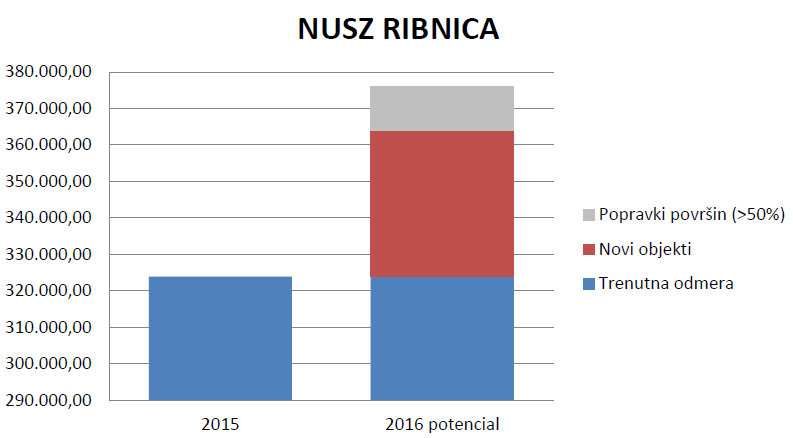 [Speaker Notes: Vsem občinam predlagamo, da se glede posodobitve odločijo na podlagi analize NUSZ-REN s katero pridobi več stvari, in sicer se kontrolira skladnost podatkov z veljavnih občinskim odlokom. Pokazalo se je, da nekatere občine namenskih rab ne vodijo skladno z odlokom. Točke so sicer pravilno izračunane, vendar si zavezanec, ko prejme odločbo, teh točk ne more preveriti.
Z vsako analizo občini celotno aktualno bazo objavimo v sistemu PISO, seveda za interne uporabnike in še to samo za tiste, ki jih občina določi. Poleg baze, je grafično prikazana tudi analiza NUSZ-REN.
Najpomembnejši vidik analize, pa je seveda informativni izračun izpada prihodka na račun neažurne občinske evidence NUSZ. Graf na slajdu je eden izmed rezultatov analize.]
Analiza NUSZ-RENVHODNI PODATKI
Standardni podatki FURS: 		
Premsq (odmerni predmeti)
Davsq (seznam zavezancev)
Zemsq (komunalna oprema)
Sifsq (šifrant namembnosti)
Podatki GURS:

Register nepremičnin (REN)
Kataster stavb
Register prostorskih enot
Zemljiški kataster
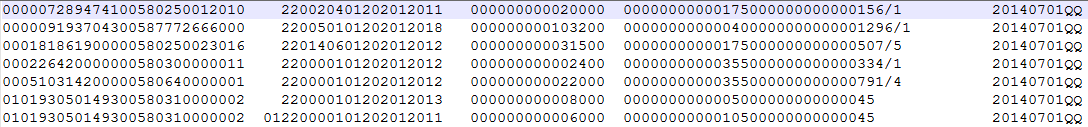 [Speaker Notes: Podatki, ki jih potrebujemo za izvedbo analize, v primeru, da podatkov iz odmernega leta 2014 ali 2015 še nimamo, je standardni format, ki ga pripravijo na FURS-u in zajema premsq, davsq, zemsq, sifsq datoteke (opiši kaj pomeni katera).
Na slajdu je primer premsq datoteke. To je navadna tekstovna datoteka, ki ima predpisano strukturo.

Če je občina PISO občina, potem ostale podatke že imamo (REN, KS, RPE)]
Analiza NUSZ-RENZNAČILNOSTI
REN površina
neto tlorisna površina brez odprtih prostorov
NUSZ površina
brez površine zunanjih prostorov in NSZ

„Prešifrant“ delov stavb v STAN, POSL, NSZ, GAR, OST, ZUN
Primerjava površin na objekt natančno (različne kategorije odstopanj)
Manjkajoči objekti z določeno HŠ ali brez HŠ
[Speaker Notes: Površina, ki se pri analizi upošteva po REN podatkih, vsebuje celotno površino dela stavbe (NTP) brez površin odprtih prostorov (odprti balkoni, terase, lože – bomo videli kasneje).
Pri NUSZ podatkih, pa se uporabi površina odmernega predmeta, vendar ne površine zunanjih prostorov ali NSZ, kar ločimo glede na uporabljeno rabo. Pri veliko občinah namreč obstaja raba, kot je NSZ, vendar ima podatke o naslovu objekta, zato je zelo pomembno, da so rabe pravilno določene in skladne z odlokom.
Pred primerjavo površin je potrebno vsem delom stavb v REN-u dodeliti ustrezen osnovni namen (preberi iz slajda). Primerjava pa ne upošteva površin NSZ in ZUN.
Primerjava se naredi na objekt natančno. Zaradi narave podatkov občinske evidence NUSZ, se primerjava ne more izvesti na del stavbe natančno, saj občine podatka o delu stavbe ne vodijo. Iz tega razloga je potrebno relevantno površino vseh delov po REN in NUSZ evidenci sešteti in te površine primerjati. Izdelamo več kategorij odstopanja, in sicer 0-10, 10-30, 30-50, >50 in površina NUSZ večja od REN.
Poiščejo se tudi vsi objekti z določeno hišno številko, ki jih v občinski evidenci ni ali pa ni aktivna ter objekti, ki imajo po REN stanovanjsko ali poslovno rabo, pa so določeni brez hišne številke. Slednji so prikazani samo na PISO-tu, saj jih v informativni izračun ne moremo vzeti.]
Analiza NUSZ-RENREZULTAT
Podatki odmere objavljeni na spletnem PISO pregledovalniku
Sumarni seznami v formatu Excel za župane in vodstvo obč. uprave
Informativni izračun izpada
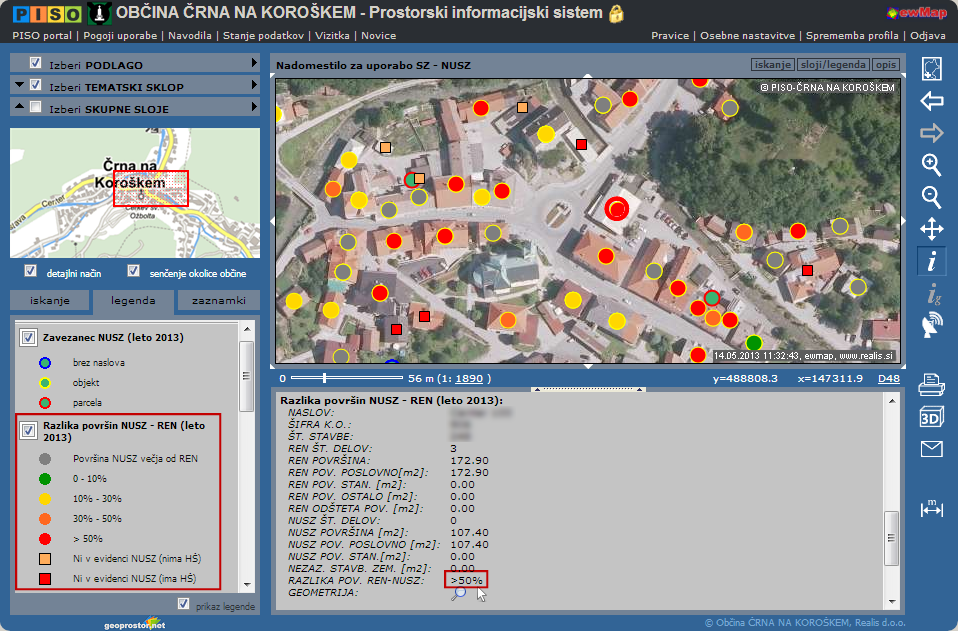 [Speaker Notes: Rezultat analize je nov tematski sklop v internem delu sistema PISO občine, kjer sta vključena dva oz. trije sloji (zavezanci in njihova odmera, Razlika površina NUSZ-REN ter pogojno še sloj z NSZ).
Sumarne rezultate objavimo v formatu Excel, ki so namenjeni vodstvenemu kadru na občini, da se lažje odloči za nadaljnje korake.
Informativni izpad prihodka se izračuna na podlagi izračunane povprečne vrednosti na m2 na naselje natančno obstoječih odmernih predmetov. Ob tem velja omeniti, da se premoženje občine in PGD v tem izračunu ne upošteva, razen če je želja občine drugačna.]
Analiza NUSZ-REN
Vprašanja?
Potrebne naloge občine
Odvisno od vrste posodobitve
Paket A (osnovni paket)
Paket B (posodobitev – manjkajoči objekti)
Paket C (posodobitev – manjkajoči objekti + površine)
Polna angažiranost občine 
Priporočena oddaja podatkov do 31. marca (387. člen ZDavP-2-UPB4)
[Speaker Notes: OMENI, DA JE POTREBNO PAZITI, DA PLAČILO OBROKA NE ZAPADE V NASLEDNJE LETO.

Naloge se razlikujejo glede na izbran paket. Prej sem omenil, da smo v l. 2015 občinam ponudili tri različne pakete.
[opis paketov]
Priporočen datum za oddajo podatkov s strani FURS-a je zadnji dan v marcu. FURS ima namreč po prejemu podatkov 3 mesece časa do izdaje odločb. Ker se plačilo običajno izvede v dveh obrokih, je potrebno paziti, da ne bo plačilo drugega obroka zapadlo že v naslednje leto. Da se temu izognete, je potrebno podatke za odmero na FURS oddati še pred zaključkom meseca avgusta.]
Potrebne naloge občinePAKET A
Osnovni paket
Primerjalna analiza
Vključuje PISO-NUSZ Modul
Ne vključuje posodobitve z REN

Naloge občine
Iskanje pravnih naslednikov pri pokojnih osebah
Obdelava kupoprodajnih pogodb (po dogovoru uredimo mi)
Obdelava pritožb (po dogovoru uredimo mi)
Oddaja na FURS (praviloma oddamo mi)
[Speaker Notes: Osnovni paket A vključuje PISO-NUSZ Modul, vendar ne vključuje tudi posodobitve z REN. To pomeni, da občina prevzame podatke v modulu in jih naprej ureja sama.
Konkretno so naloge naslednje: 
<preberi iz slajda>]
Potrebne naloge občinePAKET A
Prb. 4 tedni




Prb. 3-4 tedni (odvisno od občine)




Do 3 mesece
(v praksi od 3-4 tedne)
Priprava in predaja PISO-NUSZ Modula občini (po prejemu ustreznih podatkov)

Vnos sprememb na podlagi pritožb v modul 
Vnos sprememb na podlagi kupoprodajnih pogodb
Identifikacija pokojnih oseb in vnos novih zavezancev

Prva oddaja podatkov na FURS
Kontrola zneskov in morebitni popravki
Do 3 mesece za izdajo odločb
[Speaker Notes: Predvidena časovnica, ob predpostavki, da postopek poteka brez problem in ob ustrezni odzivnosti občine, sem razdelil v tri dele. 
Prvi del, ki zajema pripravo in predajo PISO-NUSZ Modula občini traja prb. 4 tedne. Ta del opravimo mi, ampak šele ko od občine prejmemo vse nujne podatke.
Drugi del zajema vnos sprememb na podlagi lanskih pritožb, vnos sprememb na podlagi kupoprodajnih pogodb in zamenjava pokojnih zavezancev. Te naloge opravi občina direktno v PISO-NUSZ Modulu. Na podlagi izkušenj, ta del traja prb. 1 mesec.
Ko občina zaključi z vnašanjem sprememb in so podatki pripravljeni za oddajo, lahko podatke izvozi in jih pošlje na FURS. Od tam jih posredujejo na RRC, kjer jih obdelajo in pripravijo podatke v formatu, ki jih FURS potrebuje za generiranje odločb. 
Pred generiranjem odločb je zelo zaželeno, da se izvede kontrola zneskov. To naredimo za vsak posamezen odmerni predmet posebej, končni rezultat kontrole je Excel-ov seznam tistih odmernih predmetov, kjer znesek ni enak, ali je oseba pokojna ali pa nima prave matične/EMŠA. Nato sledi ugotavljanje zakaj znesek ni pravi ali ni vpisana prava matična. Ko se to dokončno uredi, se pošlje popravljena oz. dopolnjena baza ponovno na FURS, kjer generirajo odločbe. Od kontrole do odločb minejo prb. trije tedni, vendar se lahko ta čas tudi zavleče.
Vse skupaj tako traja prb. 3 mesece.]
Potrebne naloge občinePAKET B
Nadgradnja osnovnega paketa A
Vključuje PISO-NUSZ Modul
Vključuje posodobitev z REN (PISO-NUSZ Algoritem)
Pripis GURS-ovih identifikatorjev večini obstoječih odmernih predmetov
Vključitev manjkajočih stanovanjskih in poslovnih objektov (tudi garaže)
REN
NUSZ
MANJKAJOČI OBJEKTI
Potrebne naloge občinePAKET B
Naloge občine
Uskladitev „prešifranta“ rab
Kontrola in dopolnitev posodobljenih podatkov v modulu
Iskanje pravnih naslednikov pri pokojnih osebah
Obdelava kupoprodajnih pogodb (po dogovoru uredimo mi)
Obdelava pritožb (po dogovoru uredimo mi)
Pošiljanje pozivov zavezancem
Vnos pripomb v modul
Oddaja na FURS (praviloma oddamo mi)
Potrebne naloge občinePAKET B
Priprava PISO-NUSZ Modula z občinskimi podatki
Uskladitev „prešifranta“ rab z občino
Posodobitev podatkov odmere s PISO-NUSZ Algoritmom

Kontrola in dopolnitev posodobljenih podatkov v modulu
Vnos sprememb na podlagi odobrenih pritožb
Vnos sprememb na podlagi kupoprodajnih pogodb
Identifikacija pokojnih oseb in vnos novih zavezancev

Priprava pozivov zavezancem
Pošiljanje pozivov zavezanem in javna razgrnitev
Vnos pripomb v modul

Prva oddaja podatkov na FURS
Kontrola zneskov in morebitni popravki
Do 3 mesece za izdajo odločb
Prb. 1 mesec




Prb. 1 mesec (odvisno od občine)


Prb. 1,5 meseca
(odvisno od odziva zavezancev in občine)


Do 3 mesece
(v praksi od 3-4 tedne)
Potrebne naloge občinePAKET C
Nadgradnja paketa B
Vključuje PISO-NUSZ Modul
Vključuje posodobitev z REN (PISO-NUSZ Algoritem)
Pripis GURS-ovih identifikatorjev obstoječim odmernim predmetom
Vključitev manjkajočih stanovanjskih in poslovnih objektov (tudi garaže)
Posodobitev obstoječih stanovanjskih odmernih predmetov s površino iz REN
Naloge
Kot pri paketu B
Večje število ročnih kontrol
Večje število pozivov (posledično tudi več pripomb)
[Speaker Notes: OMENI, DA JE PRI PAKETU C MANJ NAKNADNEGA UREJANJA, KER JE MANJ PODVAJANJ]
Potrebne naloge občinePOZIV
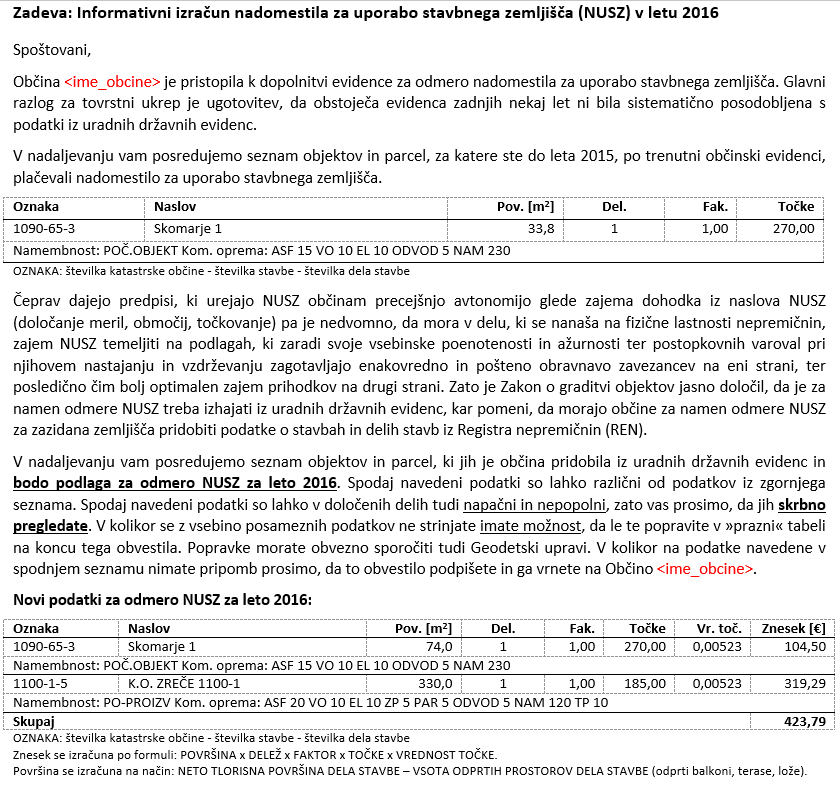 [Speaker Notes: OMENI, DA POZIVI NUJNI ZA ZMANJŠEVANJE PRITOŽB, BREZ TEGA NE DELAMO!!!

Pozive za vse zavezance, ki se jim po posodobitvi odmera spreminja, pripravimo mi in občini pošljemo le pripravljene PDF-e dokumente, ki jih nato občina samo še razpošlje. Možno je tudi nabor zavezancev, katerim se takšen poziv pripravi, predhodno urediti kot tudi vsebino poziva.
Poziv ponavadi vsebuje podatke lanske odmere in podatke nove, posodobljene odmere.
Ponavadi je poziv na dveh strani, kjer je na drugi strani tabela za vnos pripomb zavezancev.
Velika večina pripomb zavezancev leti na lastniški delež, na zavezance, na uporabljen namen uporabe in na komunalno opremo. Veliko pa je pozivov, kjer se zavezanci enostavno s podatki na pozivu strinjajo.]
Potrebne naloge občine
Vprašanja?
Primeri dobrih praks
Statistika za leto 2015:
PISO-NUSZ Modul: 40 občin
Izmed 40. občin se je za posodobitev odločilo 22 občin
Paket B: 10 občin
Paket C: 12 občin
Primeri dobrih praks
Primeri dobrih praks
Najvišji prirastek v €:   217.700,00 €

Najvišji prirastek v % : 40%
[Speaker Notes: DEMOLIRAJ PAKET B – ZAKAJ JE VEČ ODMERNIH PREDMETOV!!!

Priporočam posodobitev s paketom C, saj zagotavlja bolj enakovredno obravnavo zavezancev, kot tudi zagotavlja višji priliv. Prav tko zahteva manj naknadnega, ročnega dela v aplikaciji PISO-NUSZ Modul.]
Projekcija izpada dohodka 2020
Ob predpostavki, da bo obstoječa ureditev veljavna do leta 2020 in ob povprečnem dodatnem prilivu prb. 67.000€ na leto, velja:
Projekcija izpada dohodka 2020
Problemi trenutne ureditve:
Vlada pravi, da je trenutna obdavčitev zastarela, neenotna, nekonsistentna, nepregledna in neprilagojena trenutnim ekonomskim razmeram
Vzvod občine, da sama ureja finančno politiko obdavčitve nepremičnin
SOS podpira prehod na novo davčno ureditev v letu 2020
Vlada naj bi pripravljala potrebne korake za vzpostavitev davka na nepremičnine v letu 2017
[Speaker Notes: NAJ NE ČAKAJO NA SPREJEM DAVKA NA NEPREMIČNINE, SAJ SE LAHKO PONOVNO TO ZELO ZAVLEČE. LAHKO, DA BODO OBČINSKE EVIDENCE NUSZ TUDI PODLAGA PRI SPREJEMANJU NOVEGA ZAKONA, ČE NE DRUGA OBČINE S TEM PRIPOMOREJO K IZBOLJŠANJU DRŽAVNIH EVIDENC.]
Izkušnje in opozorila
Izkušnje pri obdelavi občinskih podatkov
Izkušnje pri obdelavi državnih podatkov
Izkušnje tekom posodobitve
Izkušnje drugih občin
[Speaker Notes: OMENI, DA BOŠ RAZLOŽIL TE PROBLEME ČEZ UPORABO NAŠE INFRASTRUKTURE

Praktične izkušnje in opozorila, ki smo jih zbrali tekom obdelave, bi lahko razdelil na tri dele: občinski podatki, državni podatki in na postopek posodobitve.]
Izkušnje in opozorilaOBČINSKI PODATKI
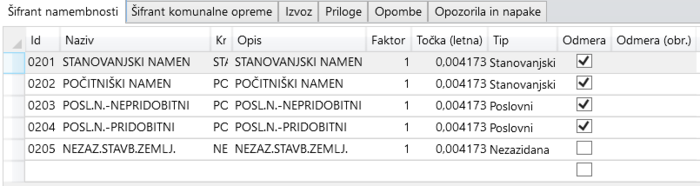 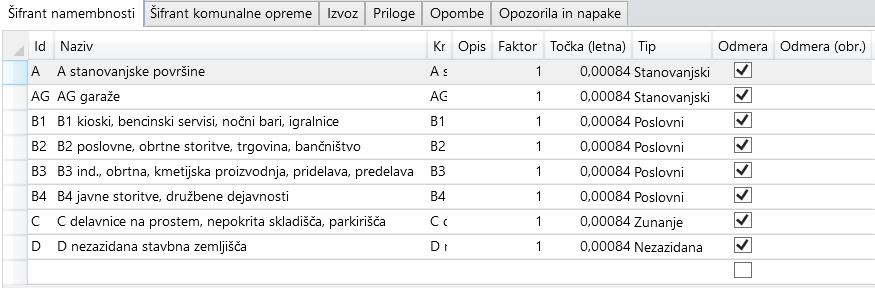 [Speaker Notes: 3 občine, 3 šifranti namenske rabe. Veliko razlika v podatkih med občinami, kar je potrebno upoštevati.
Prvič pregled nad evidenco. Mislijo, da je napaka, pa jim razložimo, da to ni.]
Izkušnje in opozorilaOBČINSKI PODATKI
Brez oprostitev v podatkih NUSZ (manjkajoč objekt)
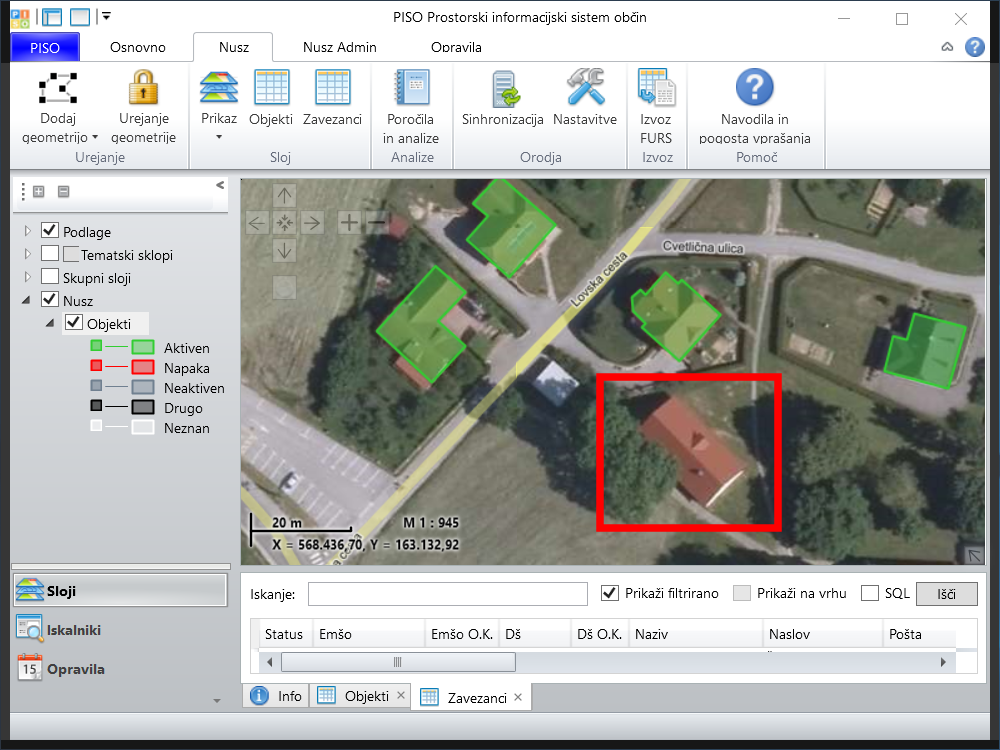 Izkušnje in opozorilaOBČINSKI PODATKI
Napačni ali nepopolni naslovi (podvajanje)
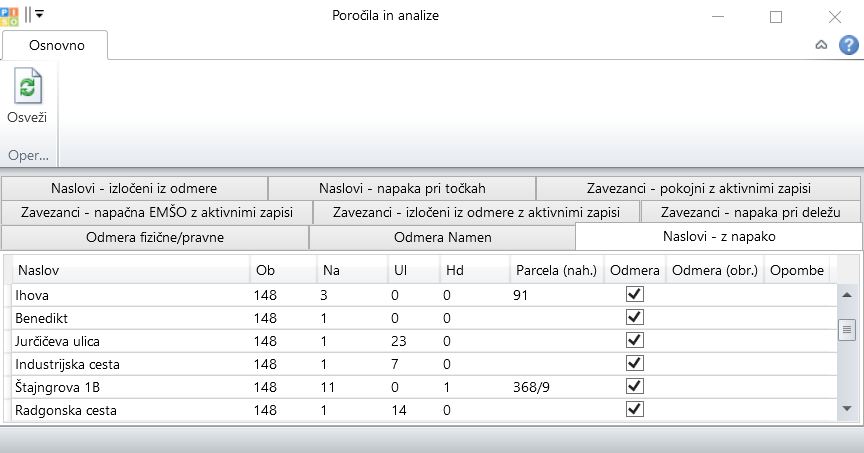 Izkušnje in opozorilaOBČINSKI PODATKI
Pravne osebe (celotna odmera na enem odmernem predmetu)
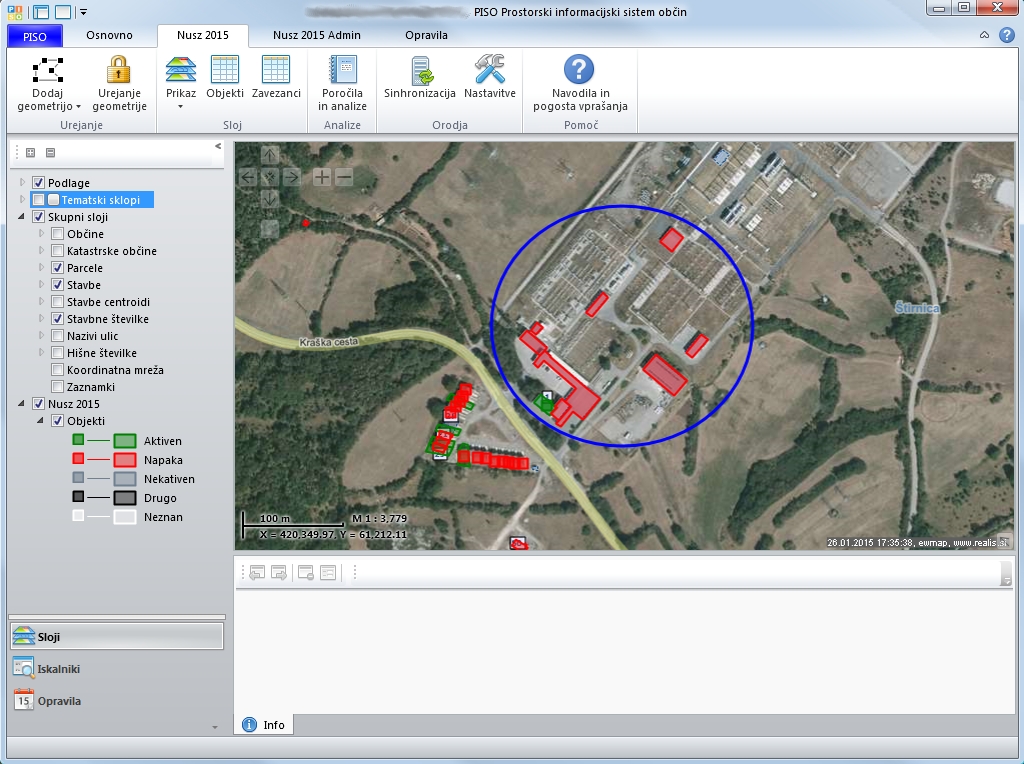 Izkušnje in opozorilaOBČINSKI PODATKI
Zunanje in notranje površine združene v enem delu
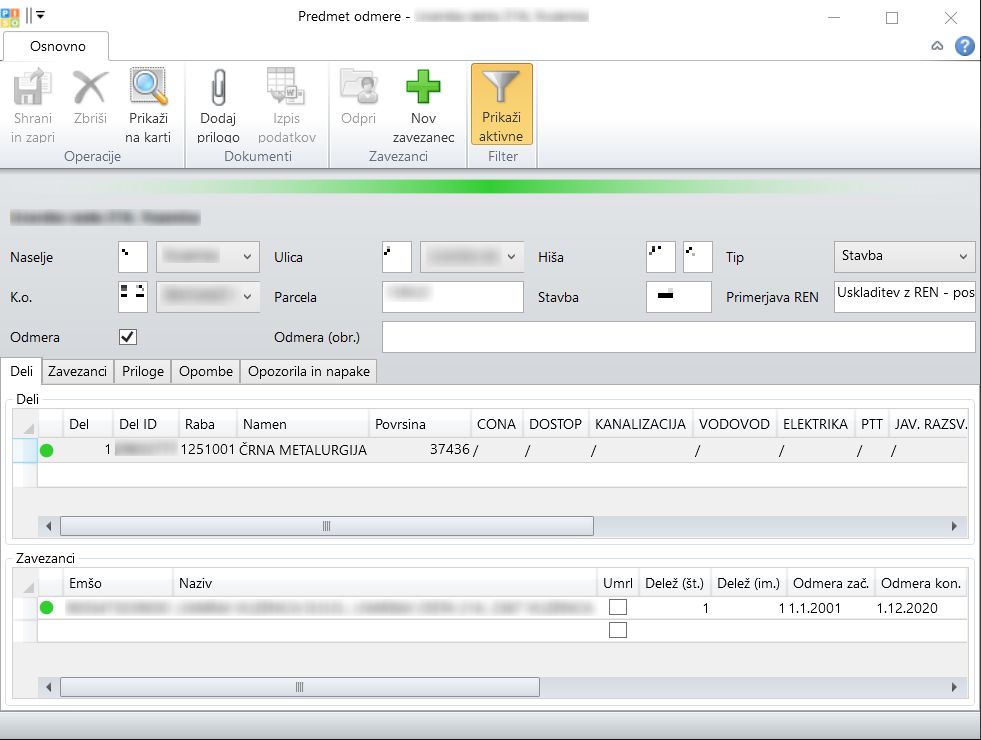 Izkušnje in opozorilaOBČINSKI PODATKI
Odmera NSZ in objekta hkrati
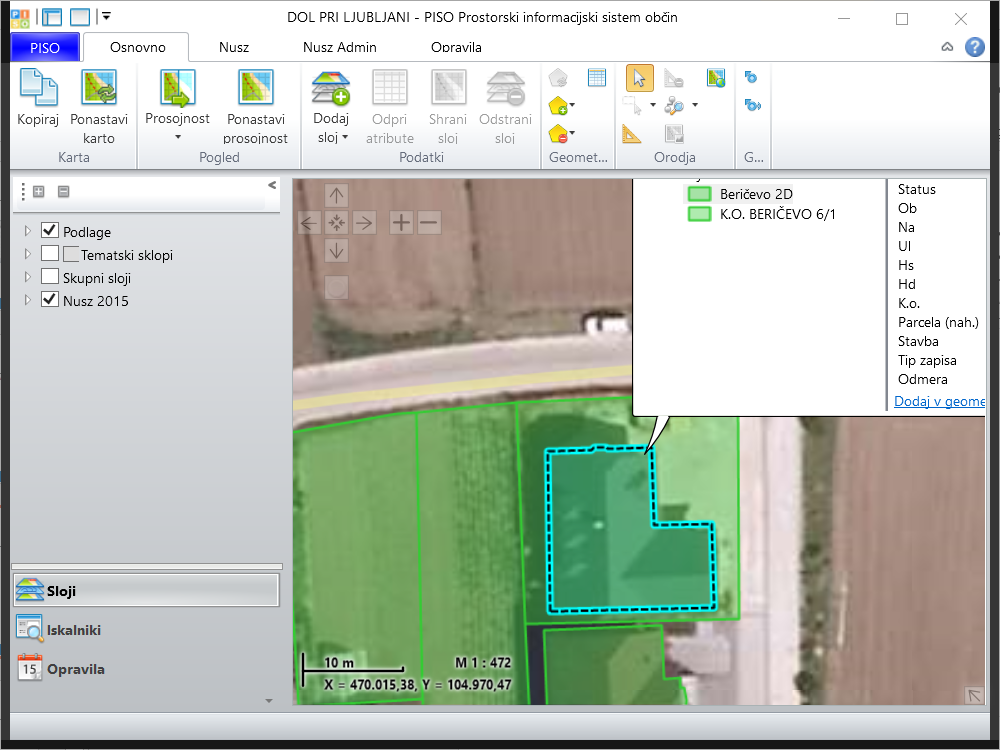 [Speaker Notes: NSZ svoja zgodba, uveljavil jih je ZGO v letu 2004, ki je definiral kaj so NSZ
ZGS-ji slabo določeni (samo procentualno)
Smo sodelovali pri vzpostavitvi ZGS-jem -> imamo znanje in izkušnje
Preverimo katere parcele ne obstajajo v naravi
Nudimo orodja in strokovno znanje občini, da posodobi tudi NSZ]
Izkušnje in opozorilaOBČINSKI PODATKI
Zavezanci (najemniki, napačne matične/EMŠO)

62. člen ZSZ-84
Nadomestilo za uporabo stavbnega zemljišča mora plačati neposredni uporabnik zemljišča oziroma stavbe ali dela stavbe (imetnik pravice razpolaganja oziroma lastnik, najemnik stanovanja oziroma poslovnega prostora, imetnik stanovanjske pravice).
[Speaker Notes: OMENI, DA JE TO EDEN IZMED GLAVNIH „KRIVCEV“ ZA PRITOŽBE, DA ČE BI BIL ZAVEZANEC LASTNIK, BI BILO OK.

PISO NUSZ Algoritem identificira tiste objekte, kjer zavezanec ni enak lastniku. Del posodobi, vendar pripiše lastnika kot zavezanca ter mu pripiše ustrezen atribut, da se ga po posodobitvi pregleda in uredi preko PISO NUSZ modula.
PISO NUSZ Modul prav tako identificira zavezance z napačno matično številko in jih združi v en seznam. Te je nato potrebno preveriti preko PISO spletnega vmesnika, če obstaja]
Izkušnje in opozorilaOBČINSKI PODATKI
Komunalna oprema (ni podatka, ni pravilno določena)
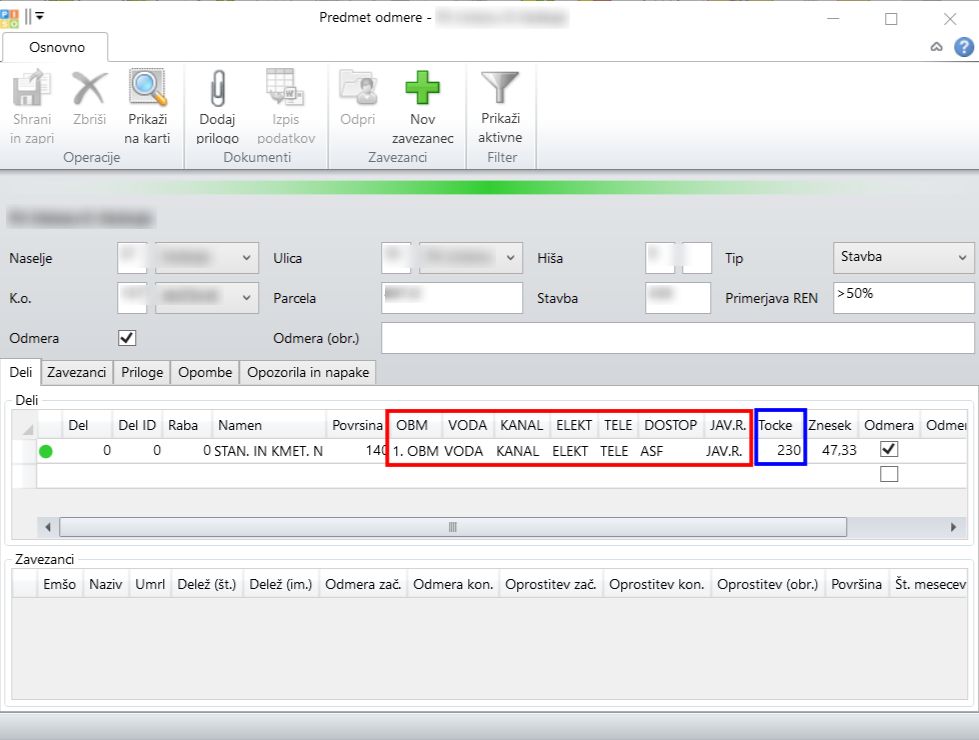 [Speaker Notes: OMENI, DA NI PODATKA O KOMUNALNI OPREMI ALI PA DA JE VSOTA NAPAČNA!]
Izkušnje in opozorilaDRŽAVNI PODATKI
Manjkajoči objekt v REN in KS
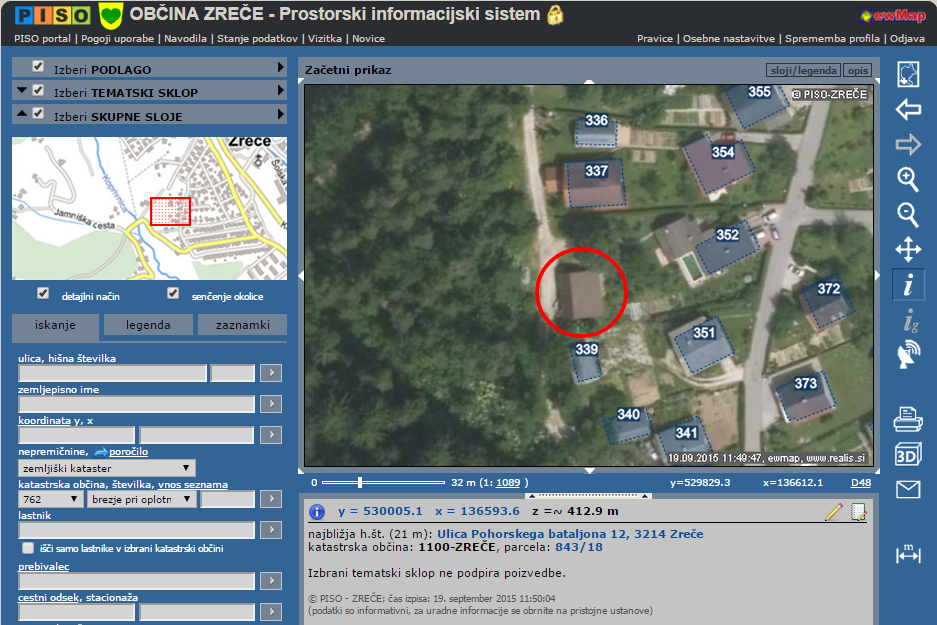 [Speaker Notes: V vsaki občini obstajo objekt, ki niso zajeti v katastru stavb ali/in v evidenci Registra nepremičnin. V tem primeru PISO NUSZ Algoritem seveda ne bo tega objekta najdel in ga uvozil v občinsko evidenco NUSZ, če bi seveda ustrezal vsem kriterijem za uvoz.
To je tudi eden od razlogov, da občini svetujemo, da posodobitev celotne evidence, torej paket C, izvaja vsako leto, saj bo tudi ta objekt v enem trenutku evidentiran v državnih evidencah.]
Izkušnje in opozorilaDRŽAVNI PODATKI
Napake v REN podatkih (napačna dejanska raba dela stavbe)
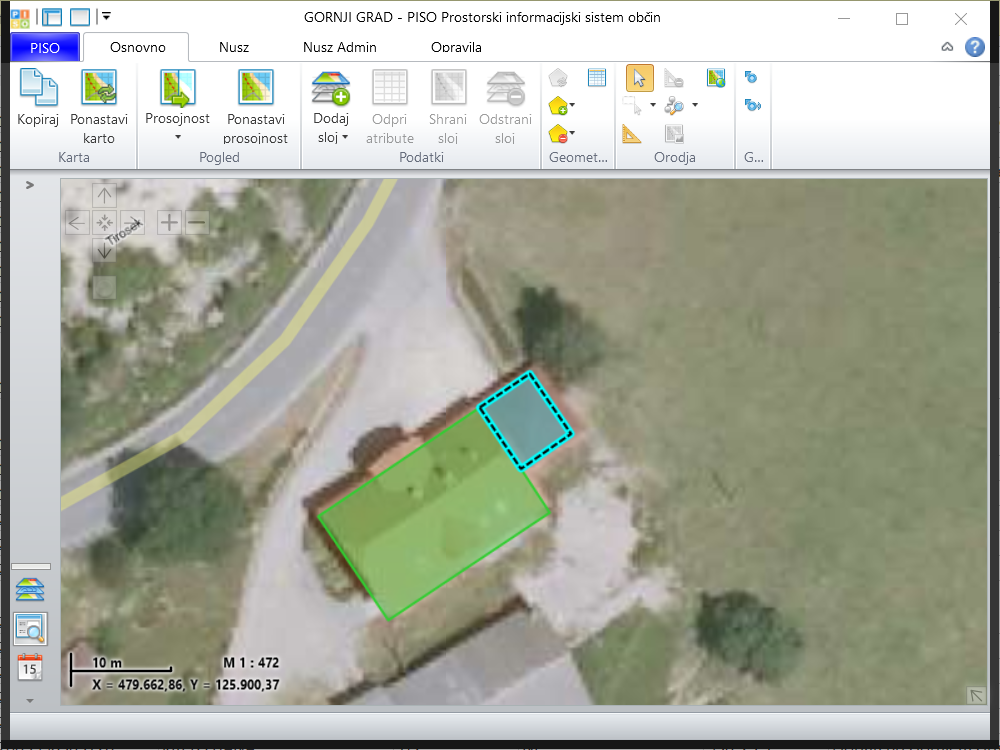 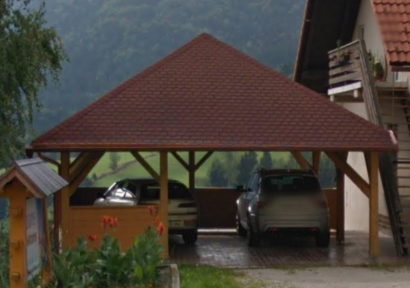 [Speaker Notes: NAREDI DVA SLAJDA –, DST ID NE RABIŠ IZPOSTAVLJAT, NAPAČNA DEJANSKA RABA

Primer na sliki je skoraj idealen, saj ima ta stavba samo en del stavbe, ki ima dejansko rabo „stanovanje v samostoječi stavbi z enim stanovanjem“ in ima popisane vse dodatne prostore. Skoraj pravim zato, ker objekt ni vpisan v kataster stavb, se pravi za temi podatki ni geodetskega elaborata o vpisu stavbe v kataster stavb, vendar takšnih primerov, žal, ni veliko. 
Problem nastane, kadar dejanska raba in dodatni prostori, kot tudi NTP ne odražajo stanja v naravi. Pri množičnem zajemu nepremičnin za vzpostavitev evidence REN je bilo vnesenih veliko napak. Je pa bilo v zadnjih letih zaradi davka na nepremičnine kot tudi posodabljanja občinskih evidenc NUSZ z evidenco REN vnesenih tudi veliko popravkov. Problem sicer še zmeraj obstaja ta, da lahko vsak lastnik nepremičnine registrske podatke, ki vplivajo na vrednost, popravi sam.
Razloži površino NUSZ.]
Izkušnje in opozorilaDRŽAVNI PODATKI
Napake v REN podatkih (dodatni prostori)
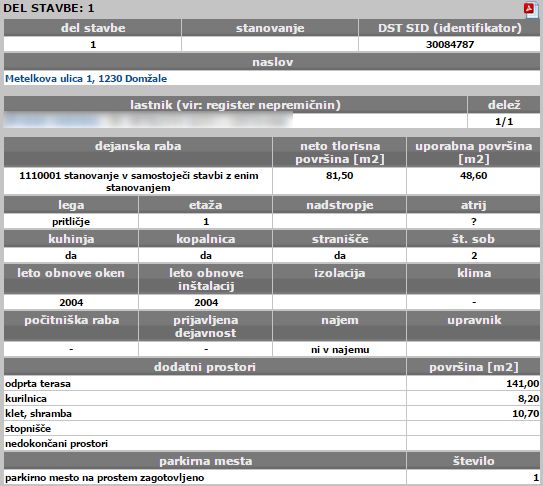 NTP: 81,50 m2
Površina odprtih prostorov: 141,0 m2

NUSZ površina
81,50 m2-141,0 m2 = - 59,5 m2
[Speaker Notes: OMENI PROBLEM NEZAJETIH DODATNIH PROSTOROV, DA JE VSOTA ODPRITH PROSTOROV VEČJA OD NTP]
Izkušnje in opozorilaDRŽAVNI PODATKI
Napake v REN podatkih (lastniki z deleži)
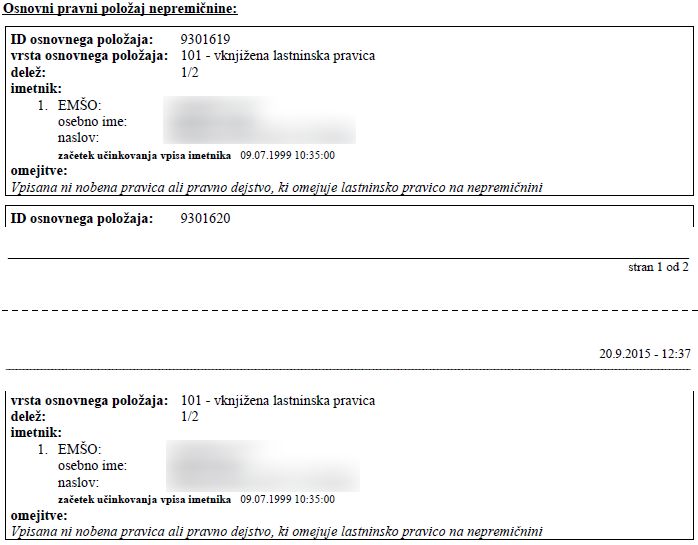 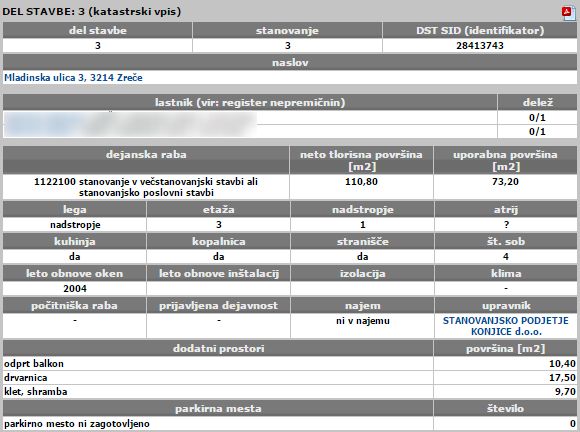 [Speaker Notes: V REN-u se lahko pojavi tudi primer kot ga vidimo na slajdu. Delež lastništva je zapisan z 0/1. Gre za napako v REN-u pri prenosu podatkov iz eZK. PISO NUSZ Algoritem v takšnih primerih sam popravi ta podatek tako, da obema solastnikoma pripiše delež ½. V primeru, da bi bilo solastnikov več, bi delež enakomerno porazdelil med vsemi.
Konkreten primer sem preveril tudi v eZK in opazil, da je tudi dejansko delež enakomeren, kar pomeni 1/2, kar v veliki večini primerov tudi je.]
Izkušnje in opozorilaIZKUŠNJE DRUGIH OBČIN
Različni mnenji MOP glede odmere zazidanih stavbnih zemljišč brez dostopa na javni vodovodni sistem:
1. mnenje pravi, da na podlagi ZGO-1 (218. člen), ki opredeljuje zazidana in nezazidana stavbna zemljišča, za katera se lahko odmerja NUSZ, je možno obračunati NUSZ objektu, ki ni priključen na javni vodovodni sistem
2. mnenje pa pravi, da objektom, ki se nahajajo zunaj zemljišč mestnega značaja, niso urejeni s PIN in niso opremljeni z vodovodnim in električnim omrežjem, ni možno obračunati NUSZ-ja (US RS št. U-l-202/04-11 z dne 13.4.2006)

Zavajajoče informacije zavezancem s strani GURS-a
Izkušnje in opozorilaPOSODOBITEV
„Prešifrant“ iz dejanske rabe dela stavbe v namensko rabo po odloku.
1110001 stanovanje v samostoječi stavbi z enim stanovanjem
1110002 stanovanje, ki se nahaja v krajni vrstni hiši
A stanovanjske površine
1220201 banka, pošta, zavarovalnica
1220301 poslovni prostori
B2 poslovne, obrtne storitve, trgovina, bančništvo
1110000 stanovanje, neprimerno za bivanje, v stavbi z enim stanovanjem
SE NE UPOŠTEVA
[Speaker Notes: POPRAVI SLIKO, DODAJ DRUGO!!!

Zelo pomemben dejavnik pri posodobitvi občinske evidence NUSZ s podatki iz REN-a je prešifrant dejanskih rab delov stavb v NUSZ rabo občine. Pred posodobitvijo občini pošljemo predlog, katerega nato občina pregleda in po potrebi vnese spremembe. Takšen prešifrant ne more biti za vse občine isti, saj se NUSZ rabe razlikujejo od občine do občine.
Predlagamo celo, da se takšen prešifrant „uzakoni“ v odloku o nadomestilu za uporabo stavbnega zemljišča, za kar je še dovolj časa.
Primer takšnega prešifranta lahko vidite na slajdu. V REN-u obstaja 129 različnih šifer dejanskih rab dela stavbe. Upoštevajo se samo nekateri in ne vsi, kar kontroliramo s pomočjo tega šifranta.]
Izkušnje in opozorilaPOSODOBITEV
Komunalna oprema in določitev ustreznih točk novim odm. predmetom.
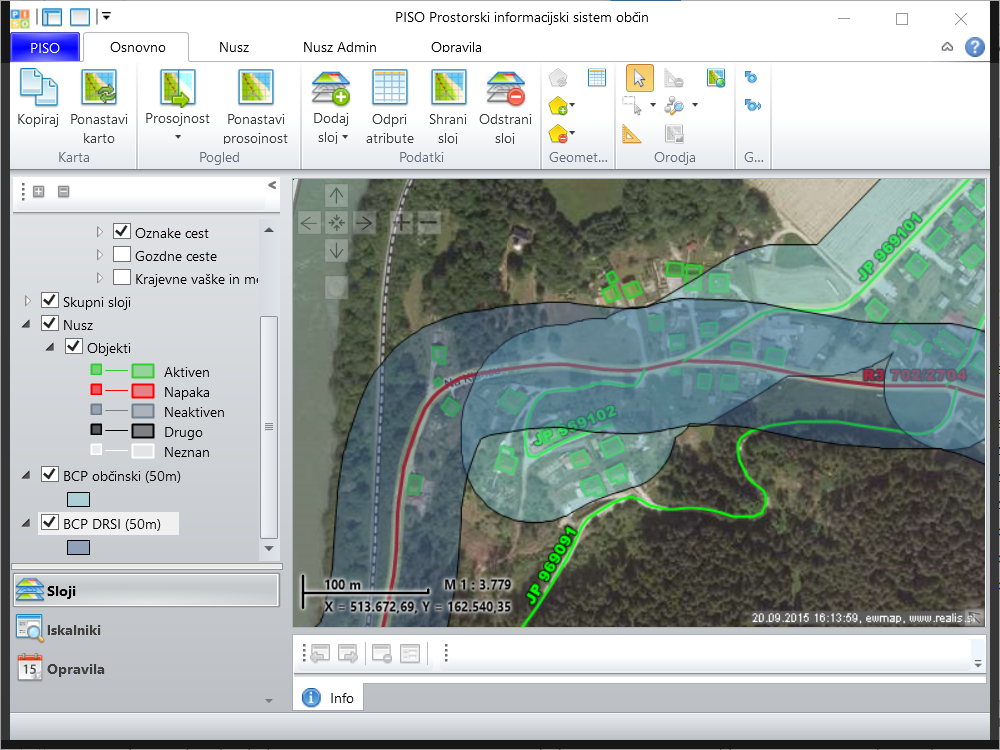 [Speaker Notes: Večina občinskih odlokov o nadomestilu za uporabo stavbnega zemljišča pravi, da se za določitev komunalne opreme objektov upoštevajo možnosti priključitve in ne tudi dejanska priključitev (razen, v nekaterih primerih, telefonski priključek). 
Veliko odlokov prav tako vsebuje bolj natančen podatek o tem kdaj ima določen objekt možnost priključka, in sicer ima definirano oddaljenost voda od stavbnega zemljišča, ki je po navadi med 50 in 100m. Če tega podatka v odloku ni, potem se ta oddaljenost predhodno uskladi z občino.
Kot vir za določitev komunalne opreme, pa lahko uporabimo poljubne evidence, tako državne kot tudi občinske. Večinoma se upoštevajo podatki iz ZK GJI, občinski BCP in ostale občinske baze, če je to potrebno. Predvsem, če določene infrastrukture ni vpisane v GJI, potem mora občina te podatke pridobiti od komunalnega podjetja ali kako drugače.]
Izkušnje in opozorilaPOSODOBITEV
Izjemne ugodnosti v zvezi z ustvarjanjem dobička
Izjemne ugodnosti v zvezi z lokacijo
Smotrnost 
Motnje pri uporabi zemljišča oz. stavbe
Nezazidana stavbna zemljišča
Drugi parametri po občinskem odloku
[Speaker Notes: Navedel sem še ostale parametre, ki jih je potrebno novim odmernim predmetom nastaviti, pa tega podatka ni mogoče enostavno pridobiti iz državnih podatkov, zato jih je treba naknadno določiti s pomočjo PISO NUSZ Modula. Problem je tudi ta, da teh parametrov občine ne določajo na enak način in se razlikuje od občine do občine.
Vse parametre za določitev točk ni mogoče določiti s pomočjo podatkov REN-a, prav tako nimajo vse občine zgoraj naštetih ali pa le nekatere od teh. Vendar ima občina možnost te podatke naknadno enostavno dopolniti preko PISO NUSZ Modula.]
Zaključek
Izkušnje so pokazale, da se je strošek izvedbe posodobitve povrnil še v istem letu.
Enakovredna obdavčitev zavezancev.
Vsakoletno posodabljanje zaradi sprememb v REN-u.

  Dodatna ura za vse prisotne PISO občine, ki jo lahko unovčite pri naročilu ANALIZE NUSZ-REN!
Izkušnje in opozorila
Vprašanja?